Informe de Resultados
Ejercicio de participación ciudadana para la construcción del Plan de acción 2018


Febrero de 2018
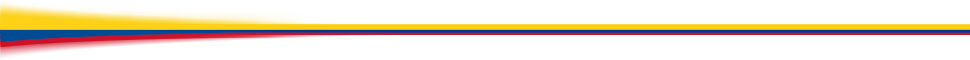 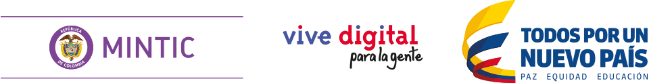 Contenido
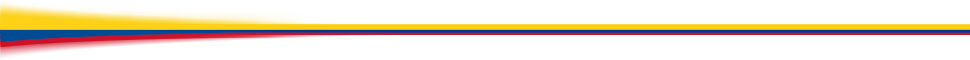 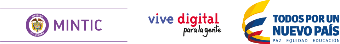 1. Introducción
El Ministerio de Tecnologías de la Información y las Comunicaciones - MinTIC, comprometido con la lucha contra la corrupción, la participación ciudadana y el fomento de la integridad pública, puso a disposición de la ciudadanía y grupos interesados, el documento plan de acción 2018.
Como resultado del ejercicio anterior se acogieron los comentarios dando más tiempo para revisión y comentarios por parte de la ciudadanía. 
Se presentan los resultados y evidencias.
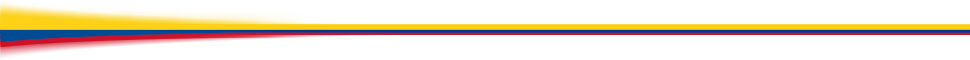 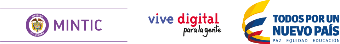 2. Objetivo del informe
El presente informe tiene como objetivo, dar a conocer los resultados del ejercicio de diálogo de doble vía con la ciudadanía y grupos interesados del MinTIC, realizado para la construcción participativa del Plan de Acción 2018 del MINTIC
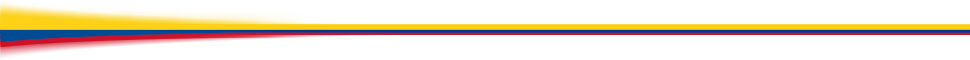 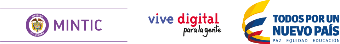 3. Fases de la acción de diálogo
1
4
2
3
4. Resultados y evidencias por fase
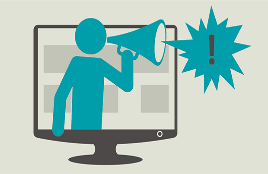 1. Convocatoria
4. Resultados y evidencias por fase
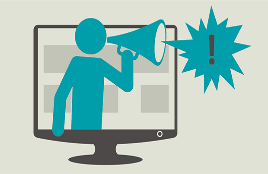 1. Convocatoria
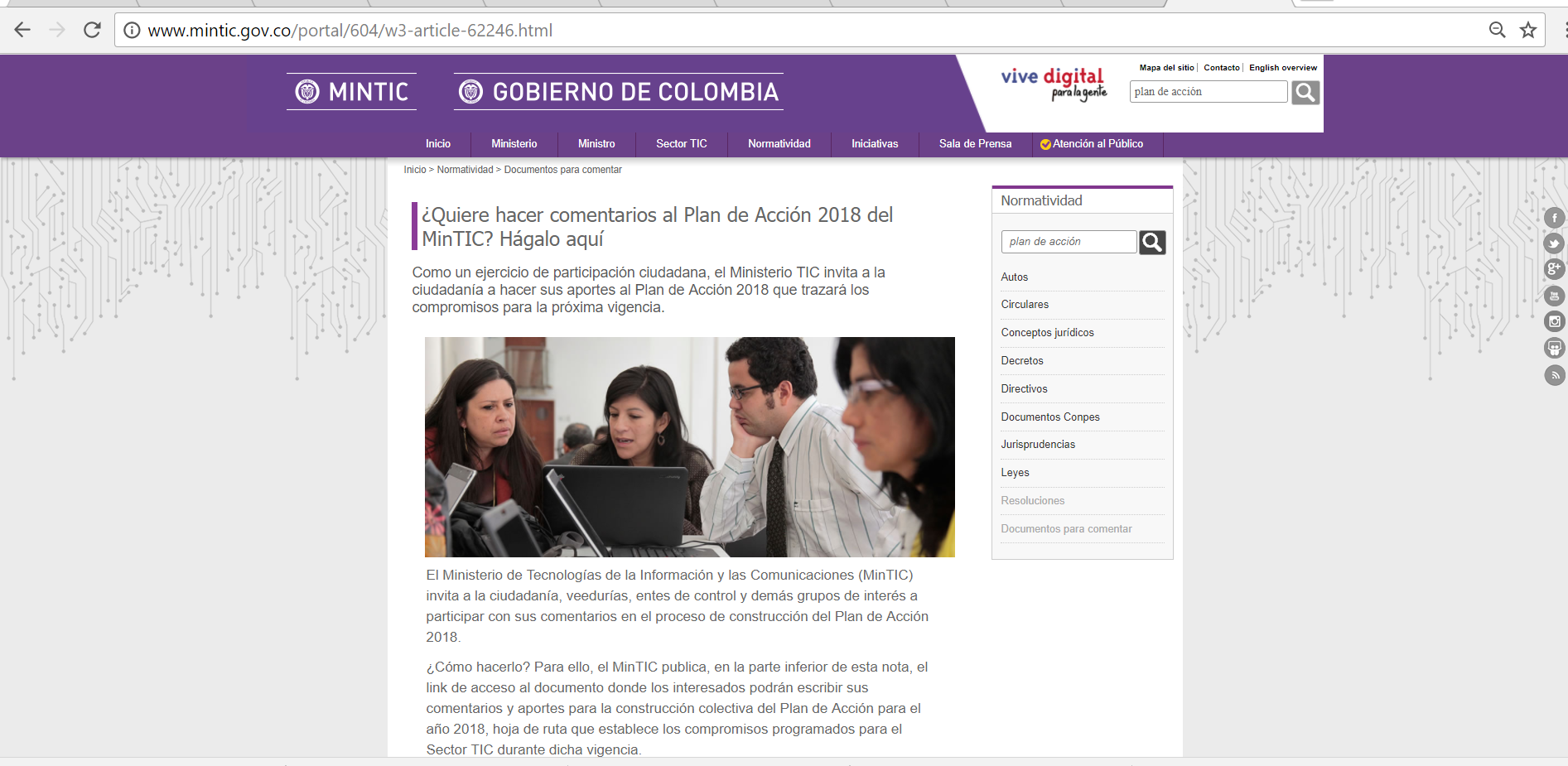 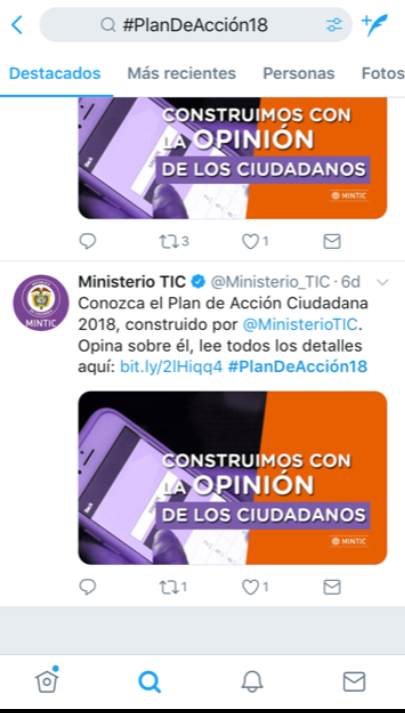 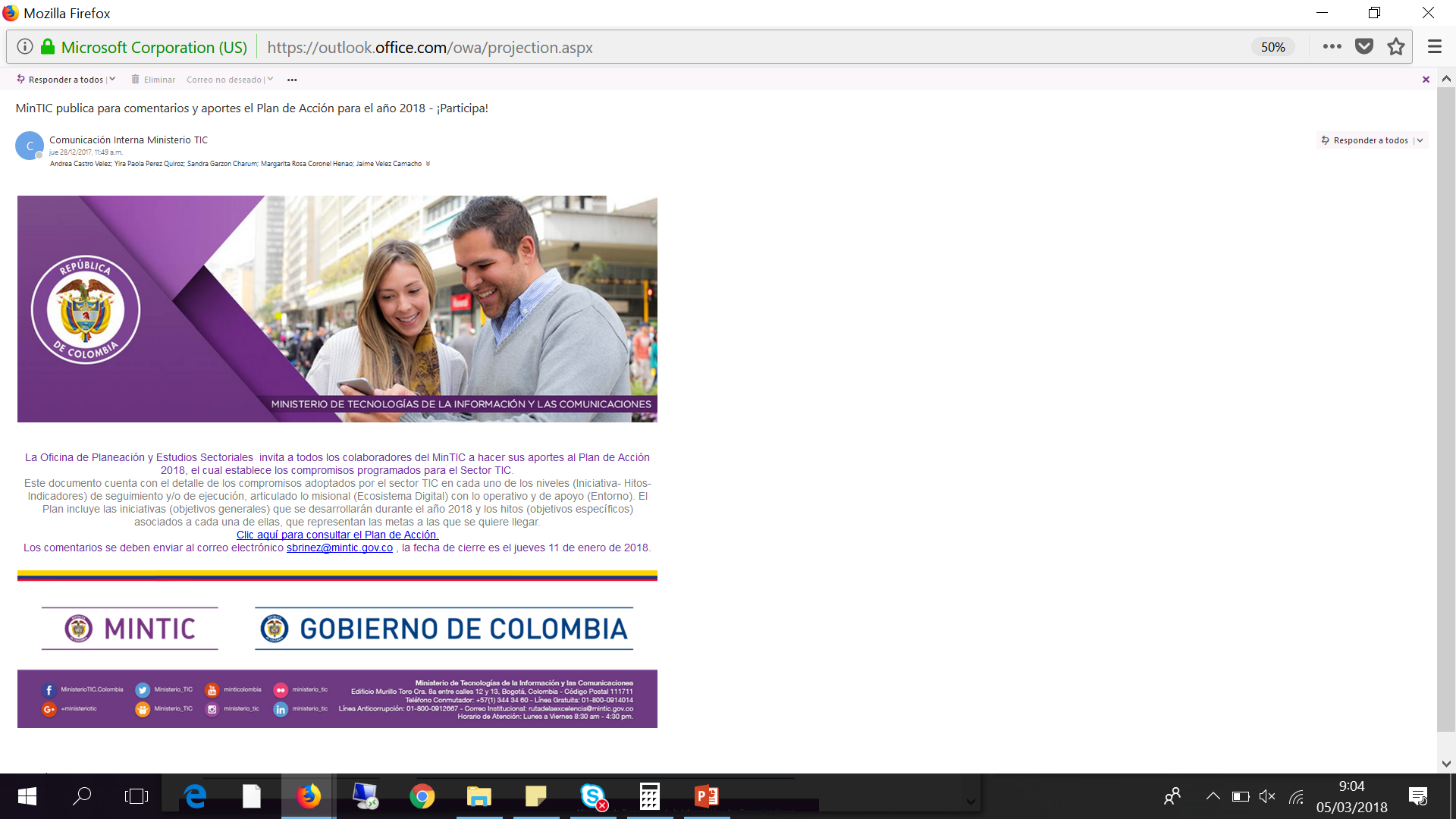 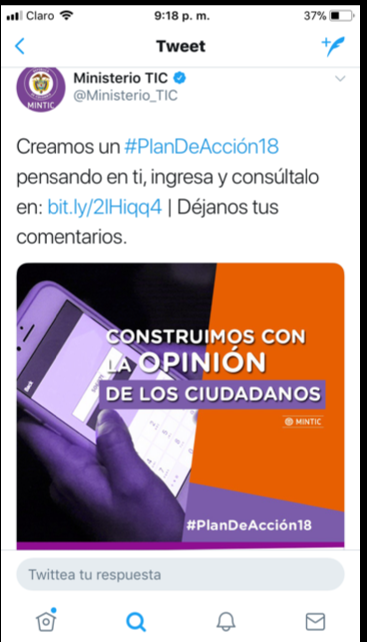 Evidencias
4. Resultados y evidencias por fase
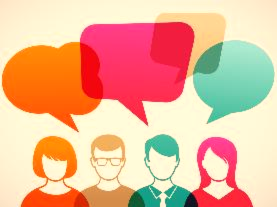 2. Recepción de 
participaciones
4. Resultados y evidencias por fase
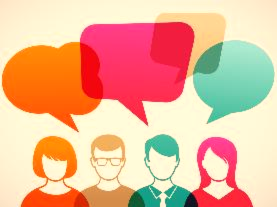 2. Recepción de 
participaciones
La ciudadanía presentó 11 preguntas, durante el ejercicio de participación, de las cuales el 100 % se recibieron a través de Correo electrónico
4. Resultados y evidencias por fase
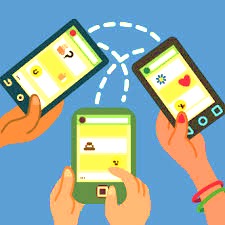 3. Emisión de respuesta
 a los ciudadanos
4. Resultados y evidencias por fase
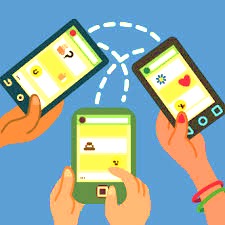 3. Emisión de respuesta
 a los ciudadanos
Se emitieron respuestas para el 100 % de los comentarios recibidos en la participación de la ciudadanía
4. Resultados y evidencias por fase
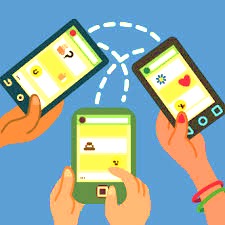 3. Emisión de respuesta
 a los ciudadanos
Se emitieron respuestas para el 100 % de los comentarios recibidos en la participación de la ciudadanía
4. Resultados y evidencias por fase
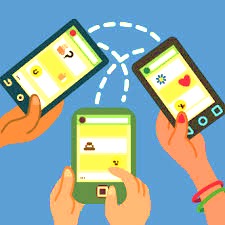 3. Emisión de respuesta
 a los ciudadanos
Se emitieron respuestas para el 100 % de los comentarios recibidos en la participación de la ciudadanía
4. Resultados y evidencias por fase
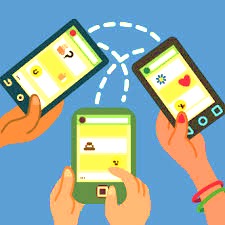 3. Emisión de respuesta
 a los ciudadanos
Se emitieron respuestas para el 100 % de los comentarios recibidos en la participación de la ciudadanía
4. Resultados y evidencias por fase
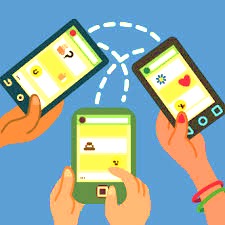 3. Emisión de respuesta
 a los ciudadanos
Se emitieron respuestas para el 100 % de los comentarios recibidos en la participación de la ciudadanía
4. Resultados y evidencias por fase
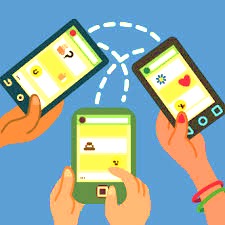 3. Emisión de respuesta
 a los ciudadanos
Se emitieron respuestas para el 100 % de los comentarios recibidos en la participación de la ciudadanía
4. Resultados y evidencias por fase
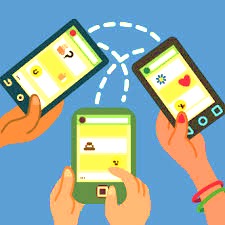 4. Publicación de informe de resultados
5. Conclusiones
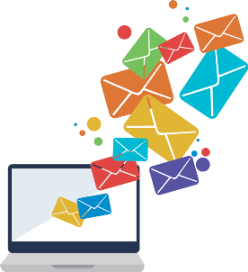 Participaciones recibidas
100% por correo electrónico
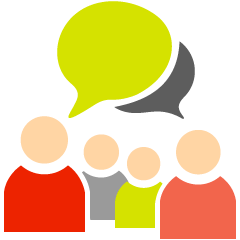 Convocatoria por múltiples canales virtuales
Incorporación de acciones derivadas de las observaciones y comentarios en el plan de acción
Respuesta 
al 100% de las participaciones recibidas
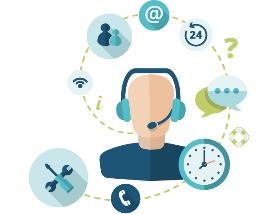 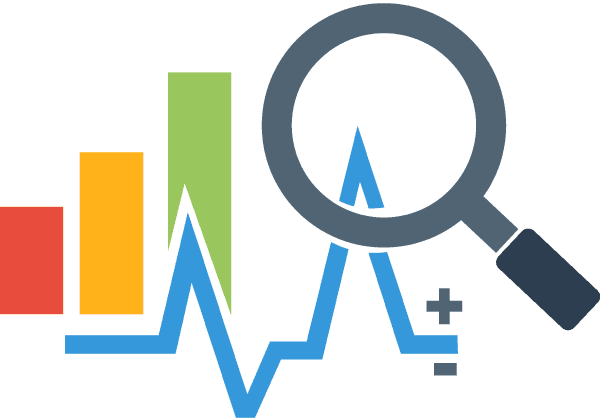 2018
Ministerio de Tecnologías
de la Información y las Comunicaciones
Tel:+57(1) 344 34 60
Edif. Murillo Toro Cra. 8a entre calles 12 y 13, Bogotá, Colombia - Código Postal 111711
www.mintic.gov.co – www.vivedigital.gov.co
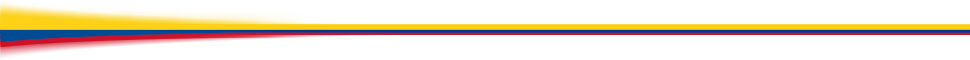 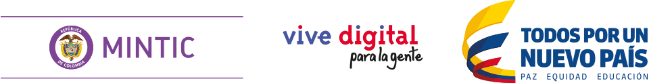